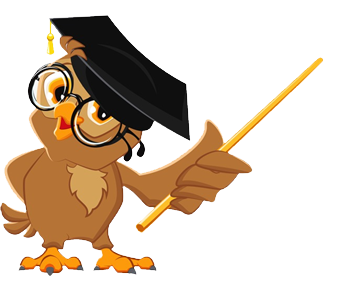 Za pokretanje projekcije 
klikni na sličicu platna na dnu ekrana.
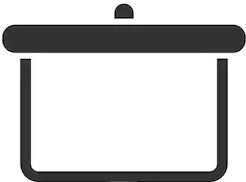 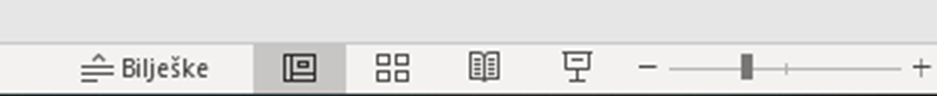 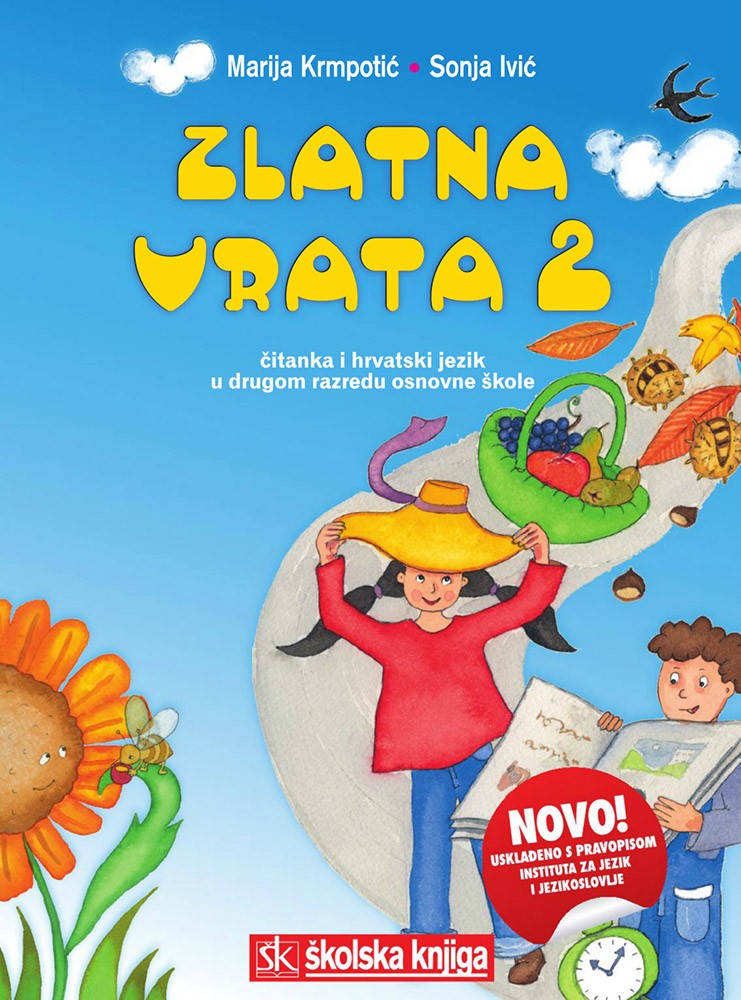 Hrvatski jezik
Sretan Uskrs!
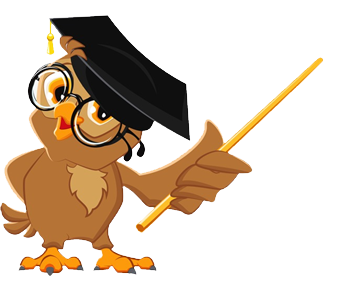 SRETAN USKRS!
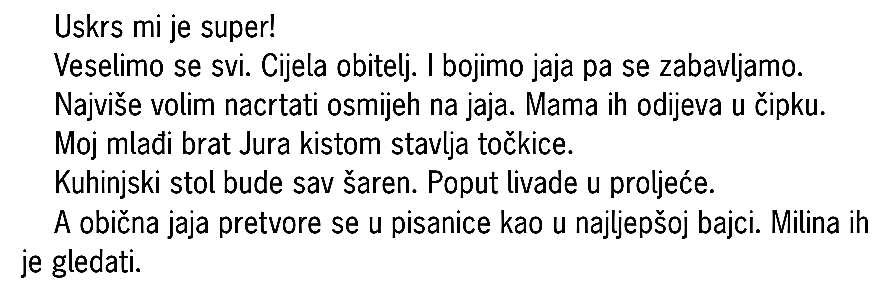 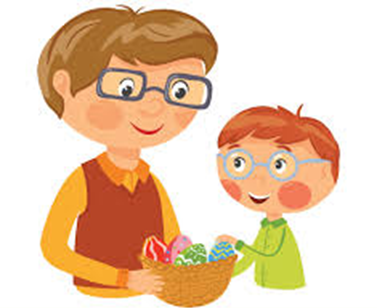 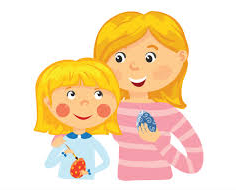 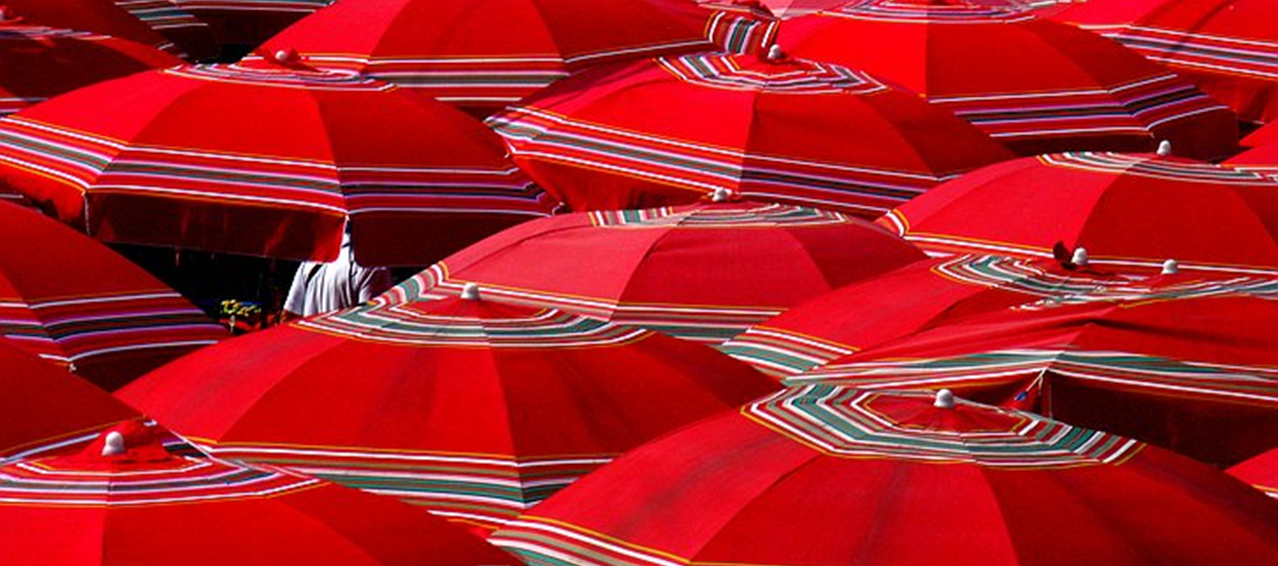 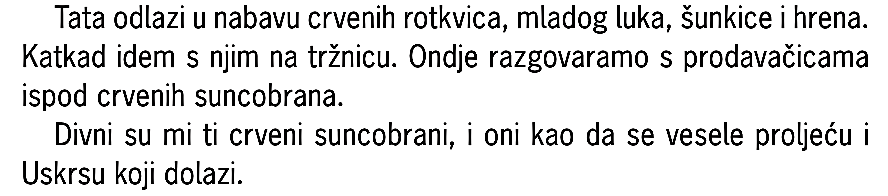 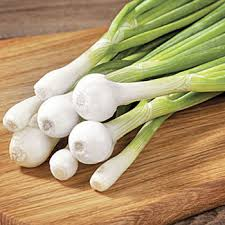 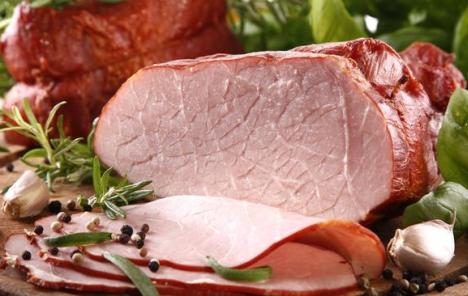 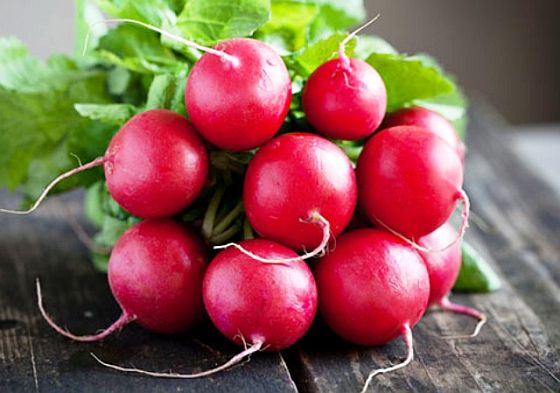 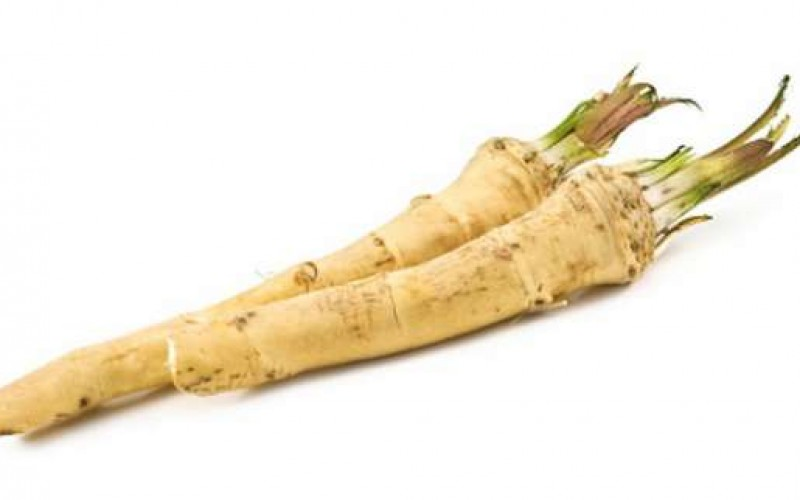 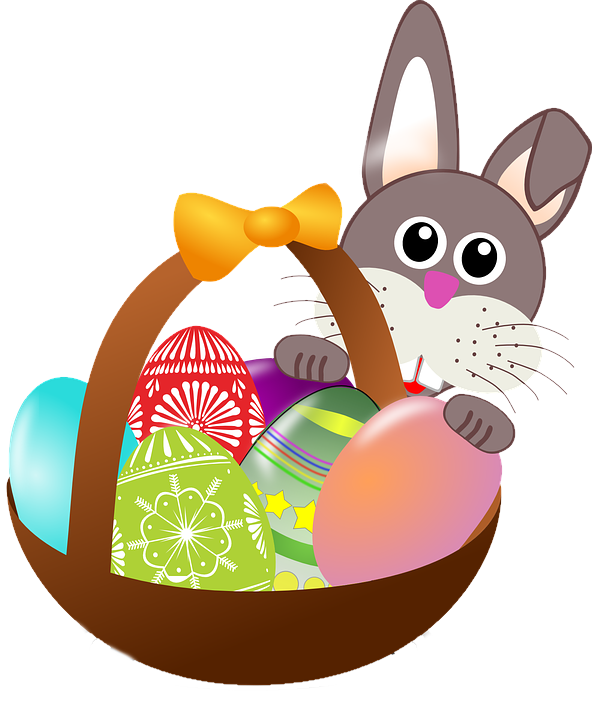 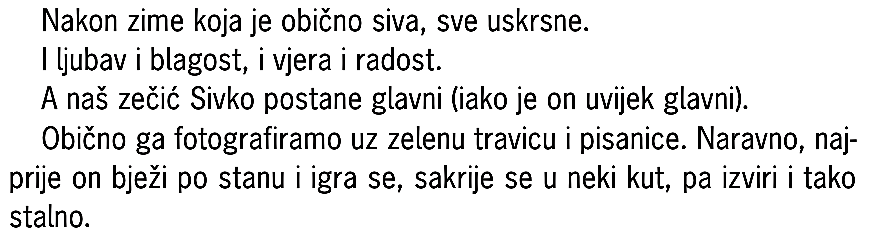 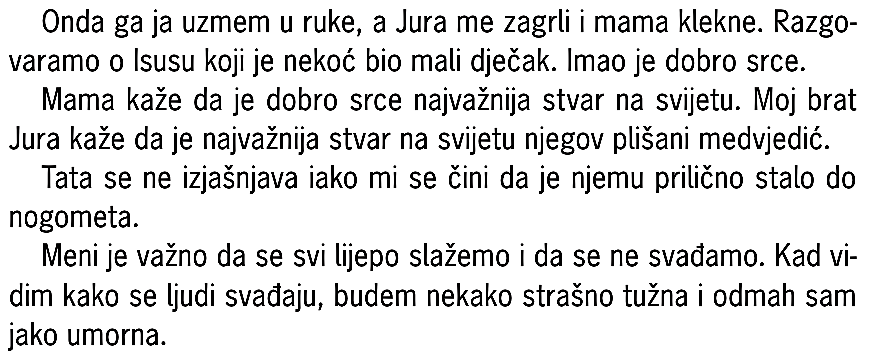 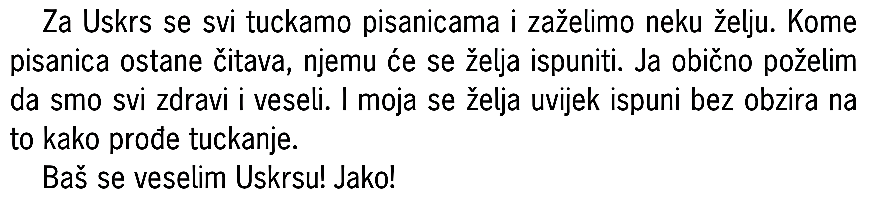 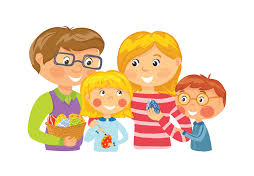 Sanja Pilić
https://view.genial.ly/5e8aa1c459ee3c0df4205a63/game-sretan-uskrs-kviz
Odigraj kviz koji sam ti pripremio i provjeri koliko razumiješ pročitani tekst!
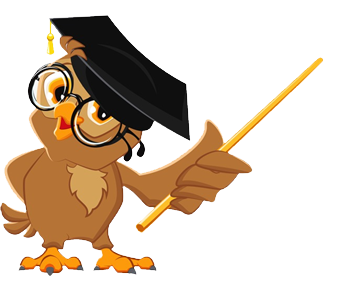 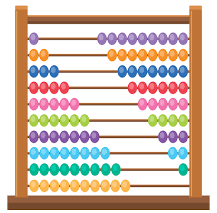 MATEMATIKA
Množenje i dijeljenje - ponavljanje
Kao što ste već pročitali, ovaj tjedan ponavljamo
igrajući se!
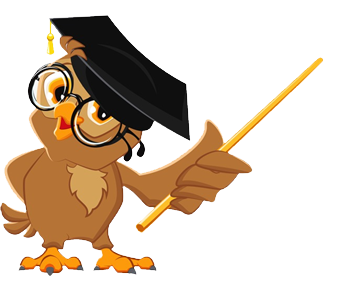 Množenje i dijeljenje brojem 2
https://wordwall.net/hr/resource/861353/matematika/mno%c5%beenje-i-dijeljenje-s-2
Množenje i dijeljenje brojem 3
https://wordwall.net/hr/resource/445281/matematika/mno%c5%beenje-i-dijeljenje-br-3
Množenje i dijeljenje brojem 4
Klikom na poveznicu 
odaberite broj koji ćete množiti i dijeliti.
https://wordwall.net/hr/resource/458068/matematika/2-razred-mno%c5%beenje-i-dijeljenje-brojem-4-bojan-ili%c4%8di%c4%87
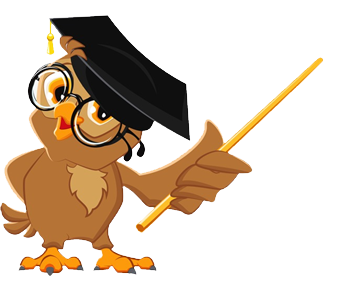 Množenje i dijeljenje brojem 5
https://wordwall.net/hr/resource/1036377/matematika/mno%c5%beenje-i-dijeljenje-brojem-5
Množenje i dijeljenje brojem 10
https://wordwall.net/hr/resource/429204/matematika/mno%c5%beenje-i-dijeljenje-br-10
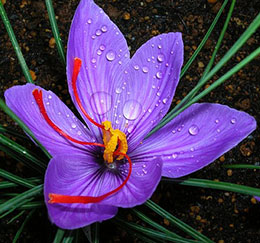 Priroda i društvo
Pročitaj tekst u udžbeniku na 116. i 117. stranici.
Riješi RB na 109. str.
Uskrs
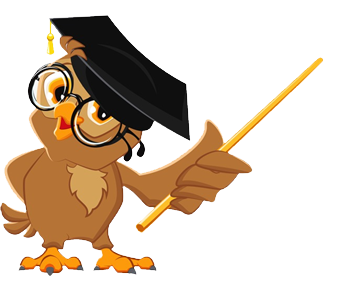 Dragi moji, to je sve za danas!
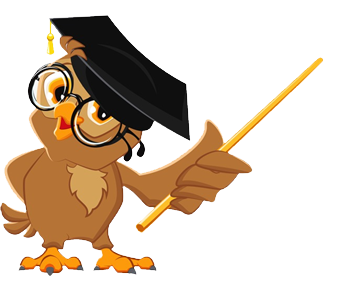